Name______________________________ Class_________

Science Homework due 9/23/19
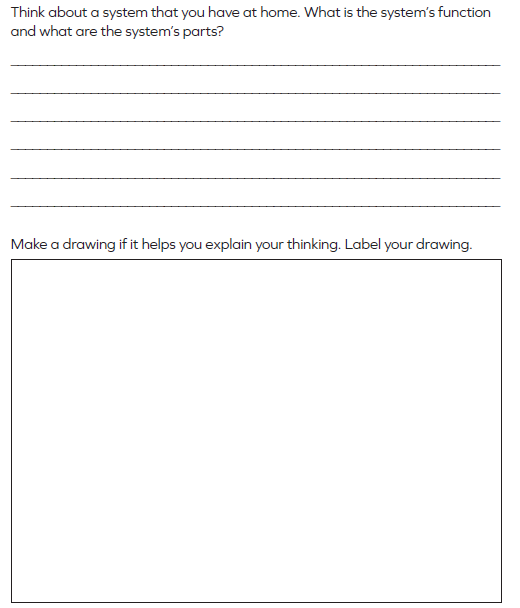